Workshop invitation
Optimization of antimicrobial therapy in the Intensive Care Unit
 -in the era of resistance and stewardship

International speaker: Jeffrey Lipman, University of Queensland Centre for Clinical Research, The University of Queensland, Brisbane, Queensland, Australia
Thursday October 25th 2018, 12:00 am - 19:00 pm.
Topics discussed and speakers:
Registration and payment at this link:  https://skjema.uio.no/101664
Registration deadline: September 20th 2018.
Location: Soria Moria conference Center Holmenkollen,  Oslo
Course fee: 
1250 Nkr including lunch and dinner 25th October
2350 Nkr including lunch and dinner 25th October and overnight stay to the 26th October
Committee:	Elin Helset, email: ehj@ous-hf.no 
	Hans Flaatten, email: Hans.Flaatten@uib.no 
	Jørgen Vildershøj Bjørnholt, email: joerbj@ous-hf.no
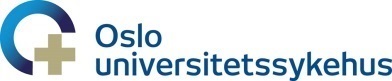 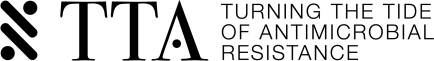